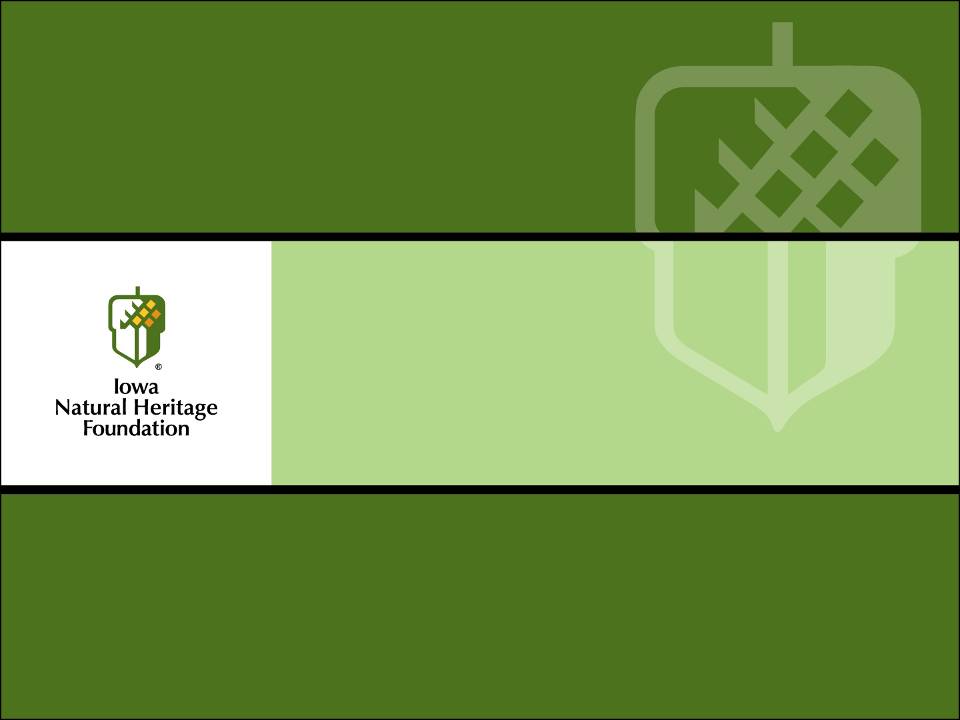 Vision for Private Land Protection2018 SOIL CONFERENCE Joe McGovernPresident
[Speaker Notes: Start with introduction of yourself and how you became involved with INHF.]
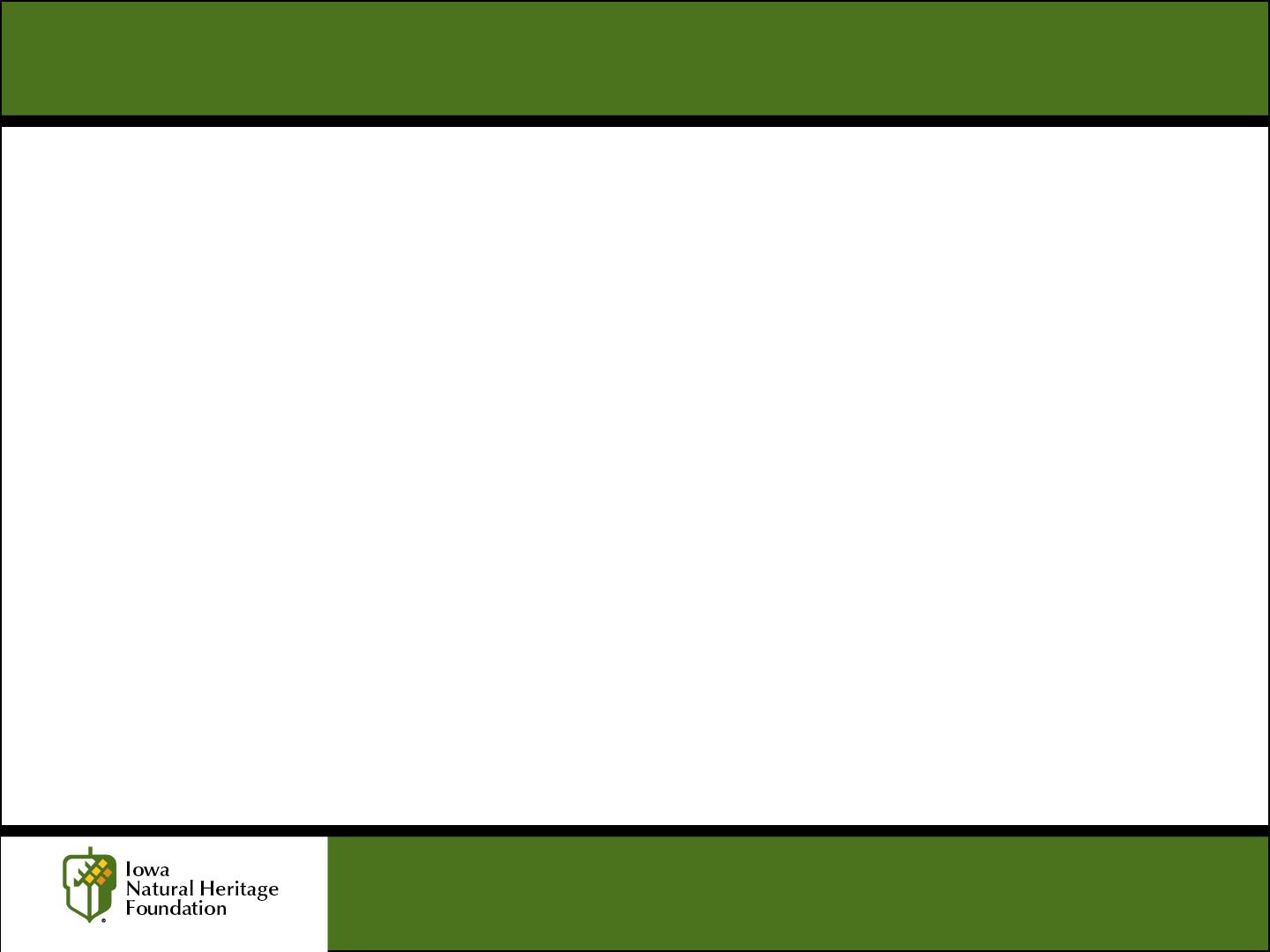 Land and trail projects
Land and Trail Projects
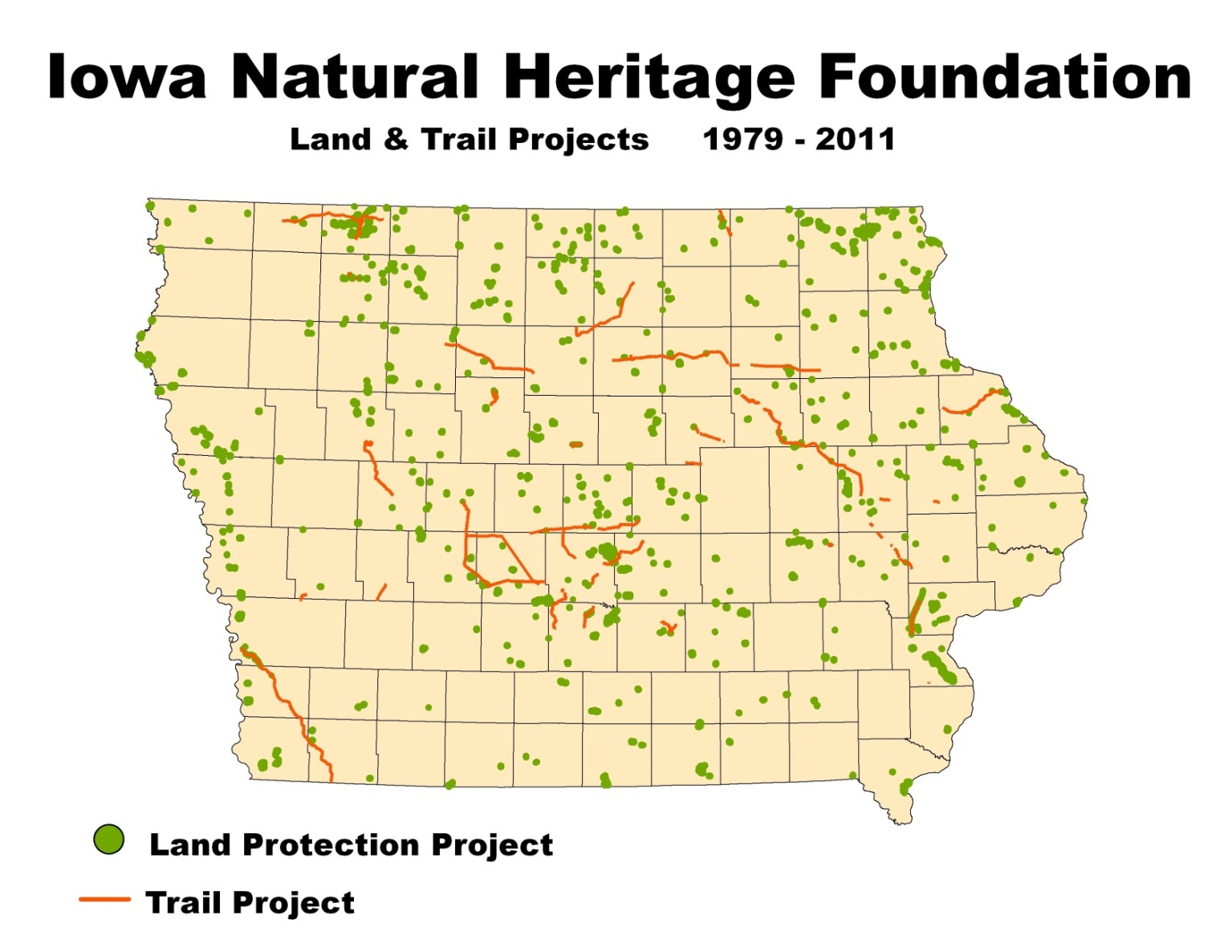 168,000 acres (nearly 1300 sites)

96 counties

Public Parks, Conservation and Wildlife areas

Rail-trails

Privately protected Conservation Easements
Celebrating our 40th Anniversary in  2019
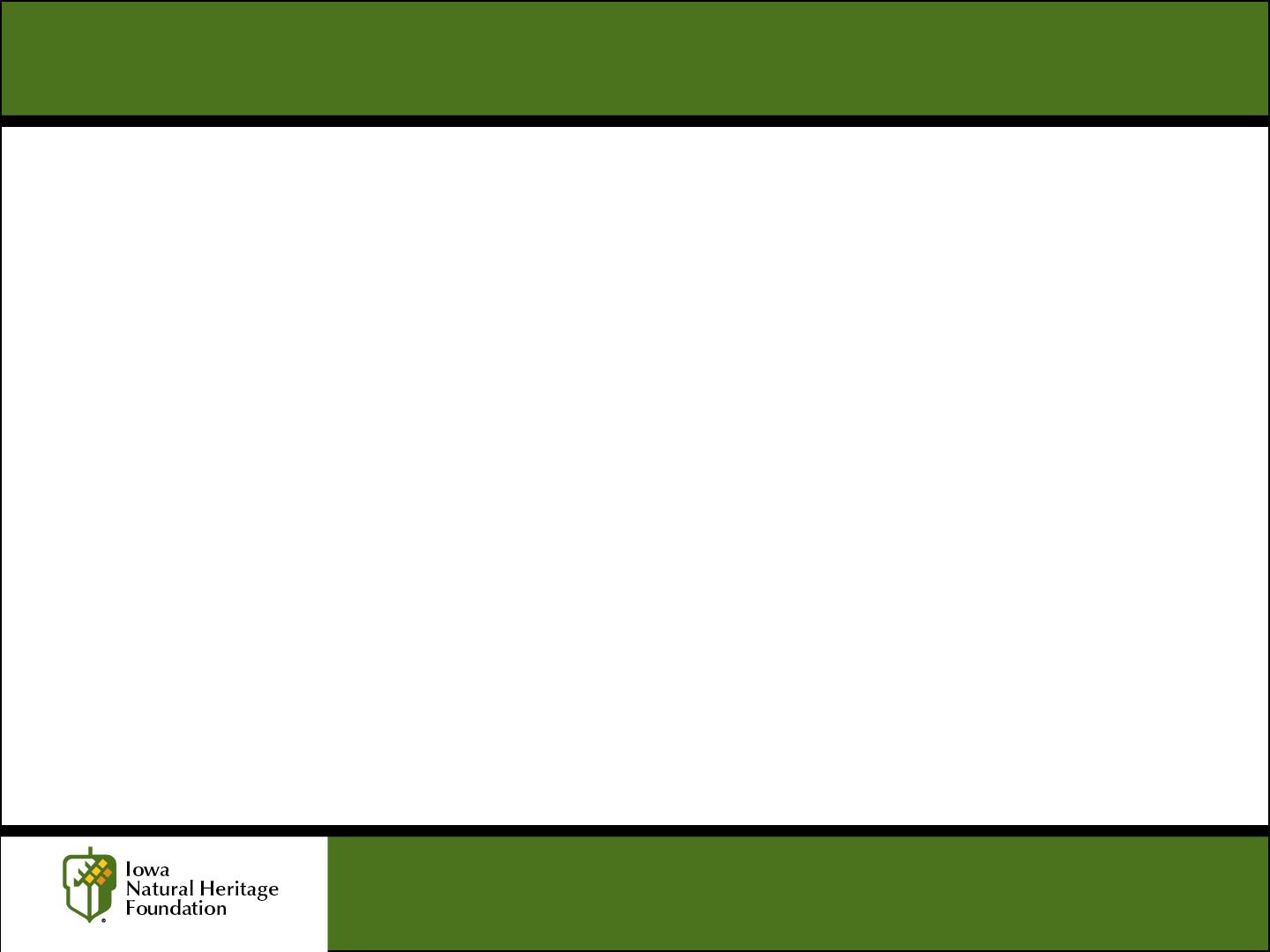 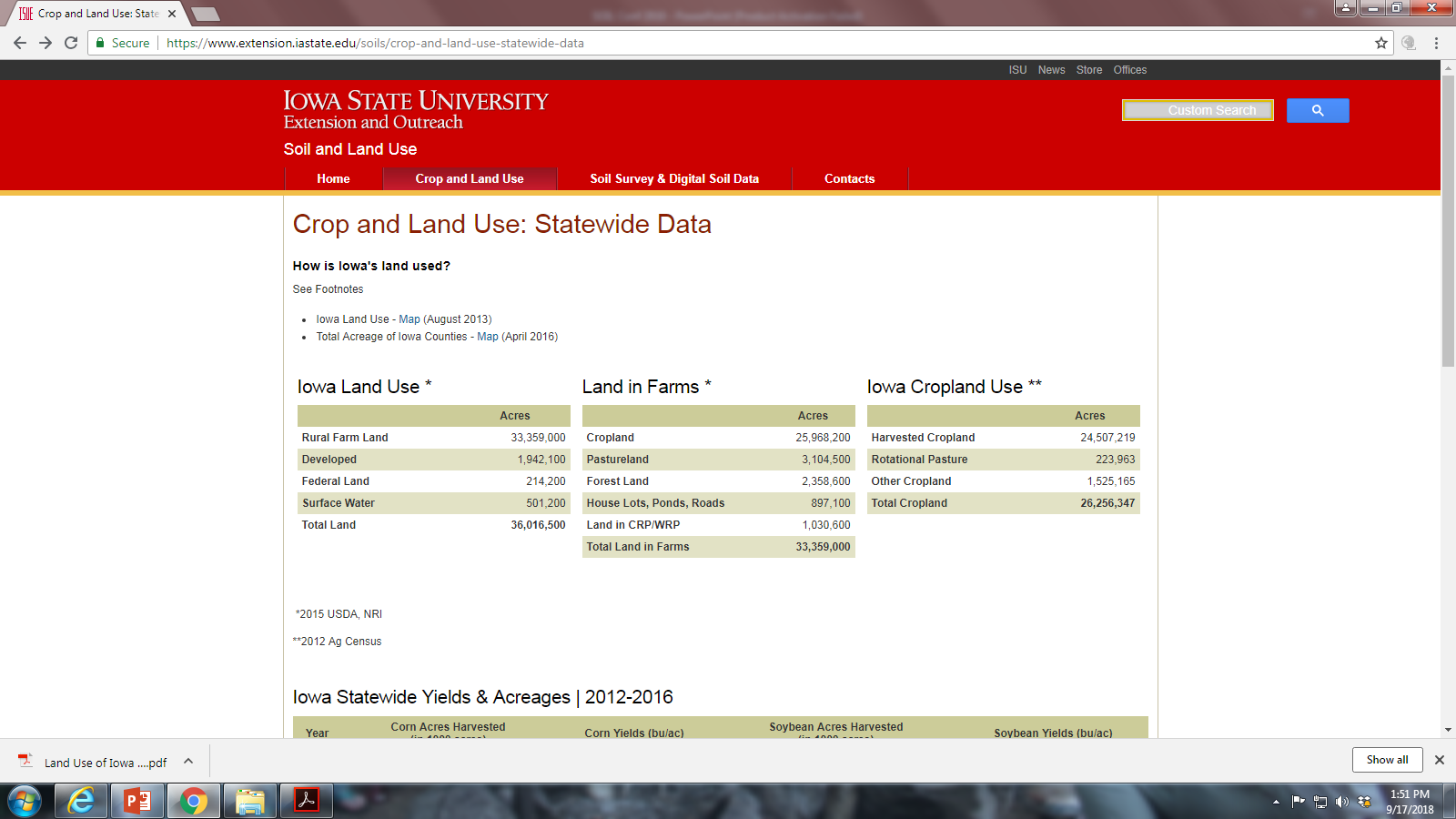 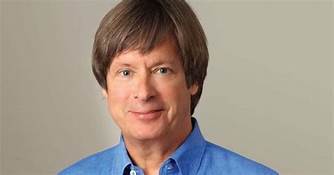 “The one thing that unites all human beings, regardless of age, gender, religion, economic status, or ethnic background, is that, deep down inside, we all believe that we are above-average drivers.” ― Dave Barry, Dave Barry Turns Fifty
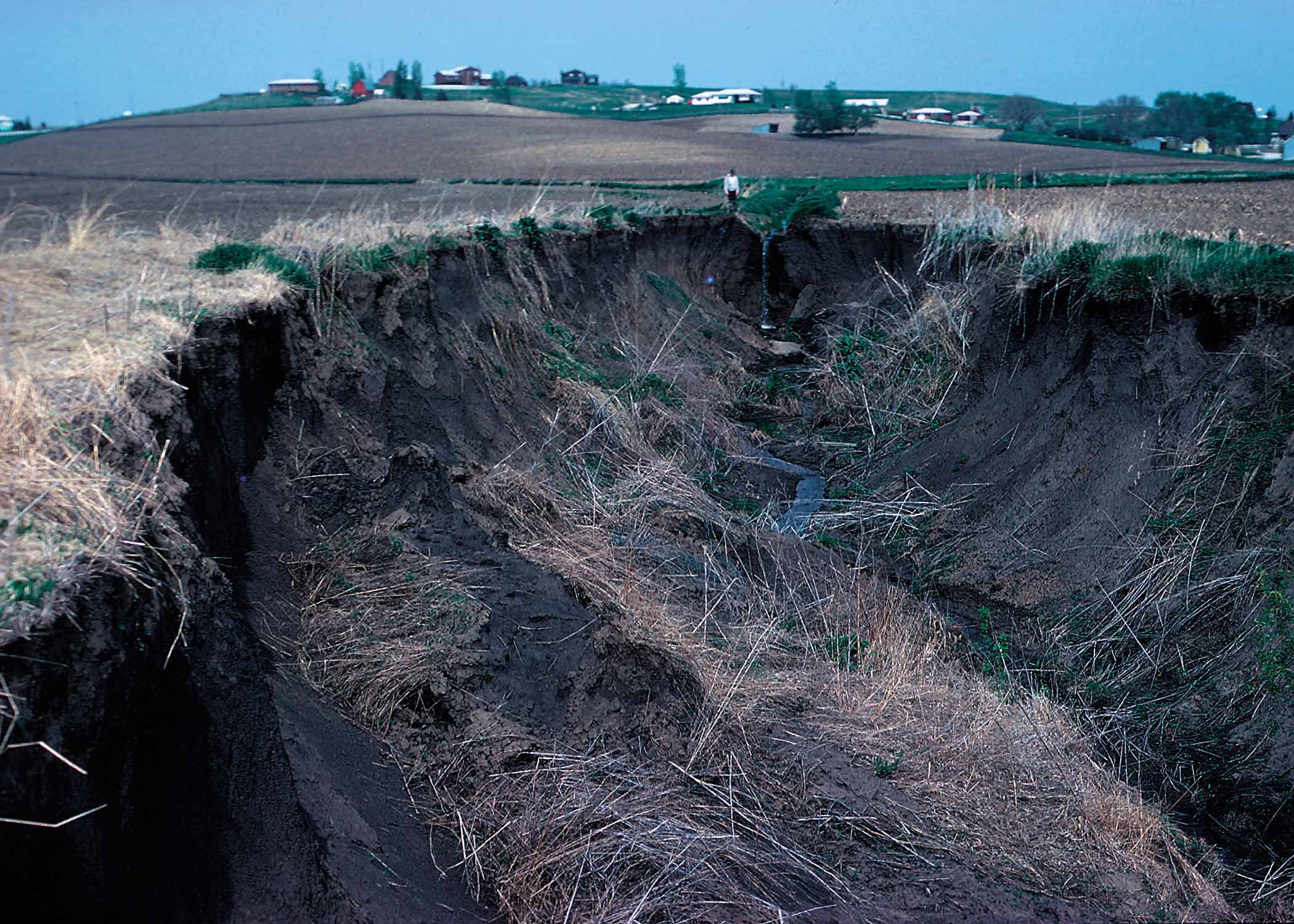 Who’s Fault?
Responsibility?
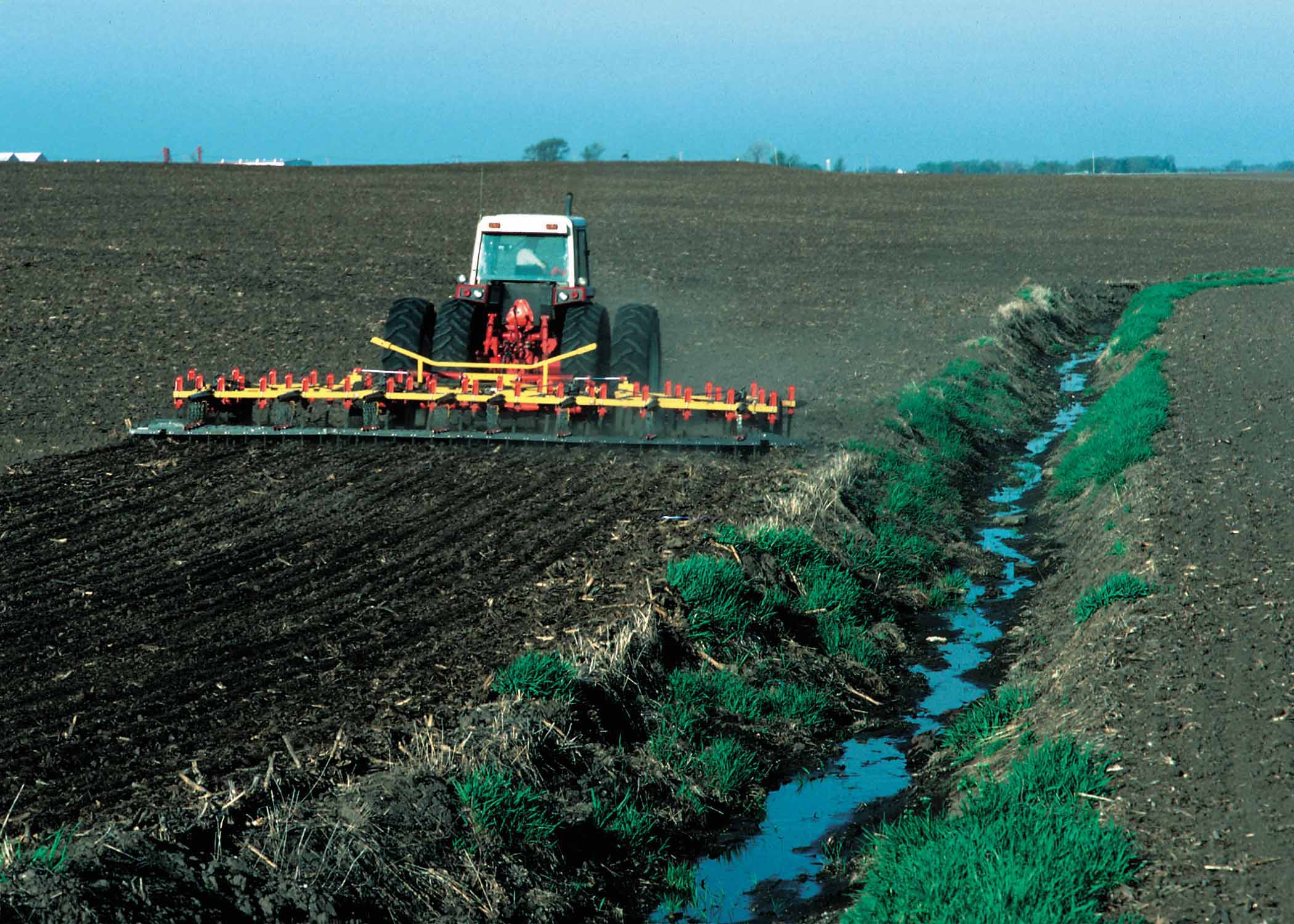 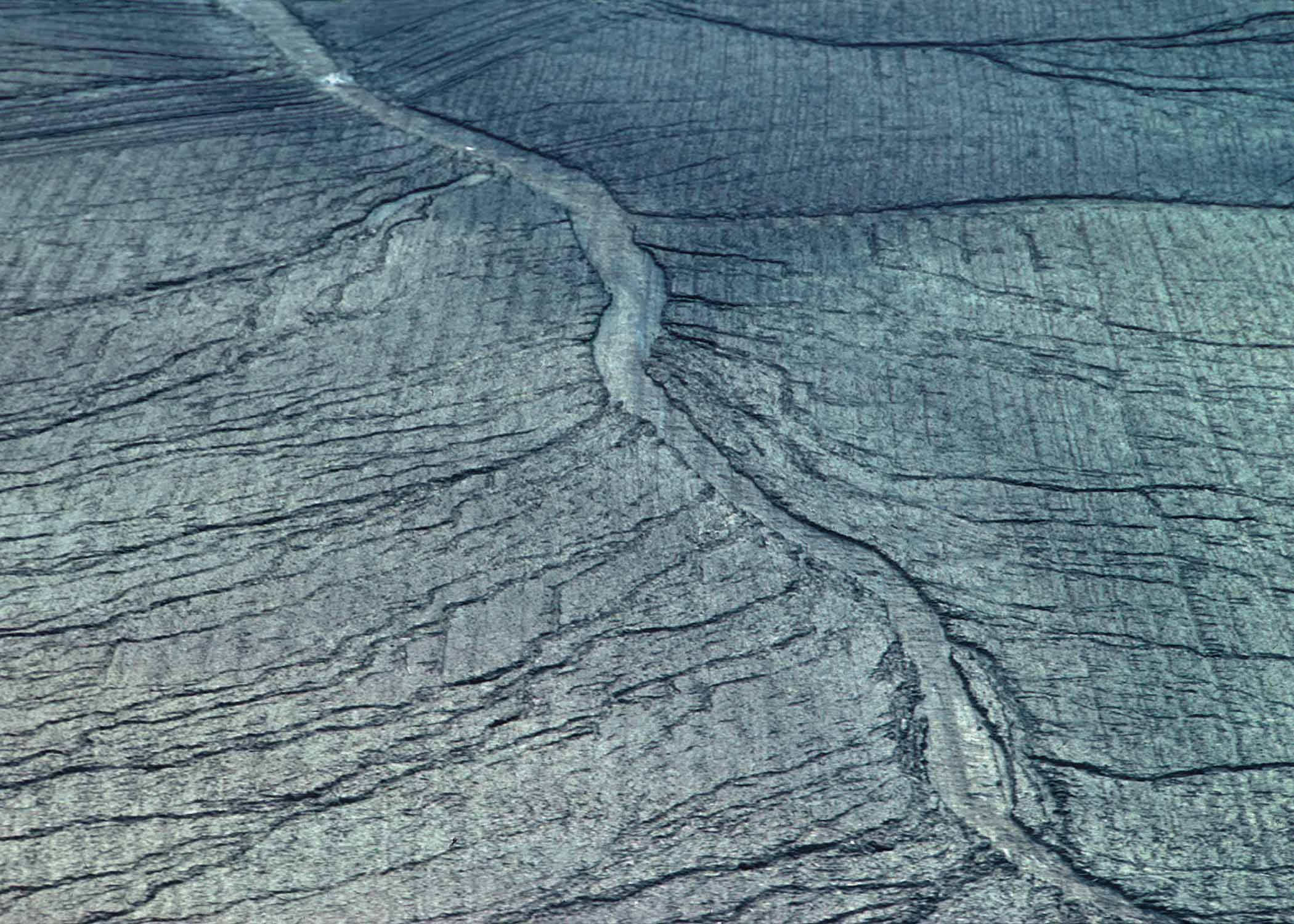 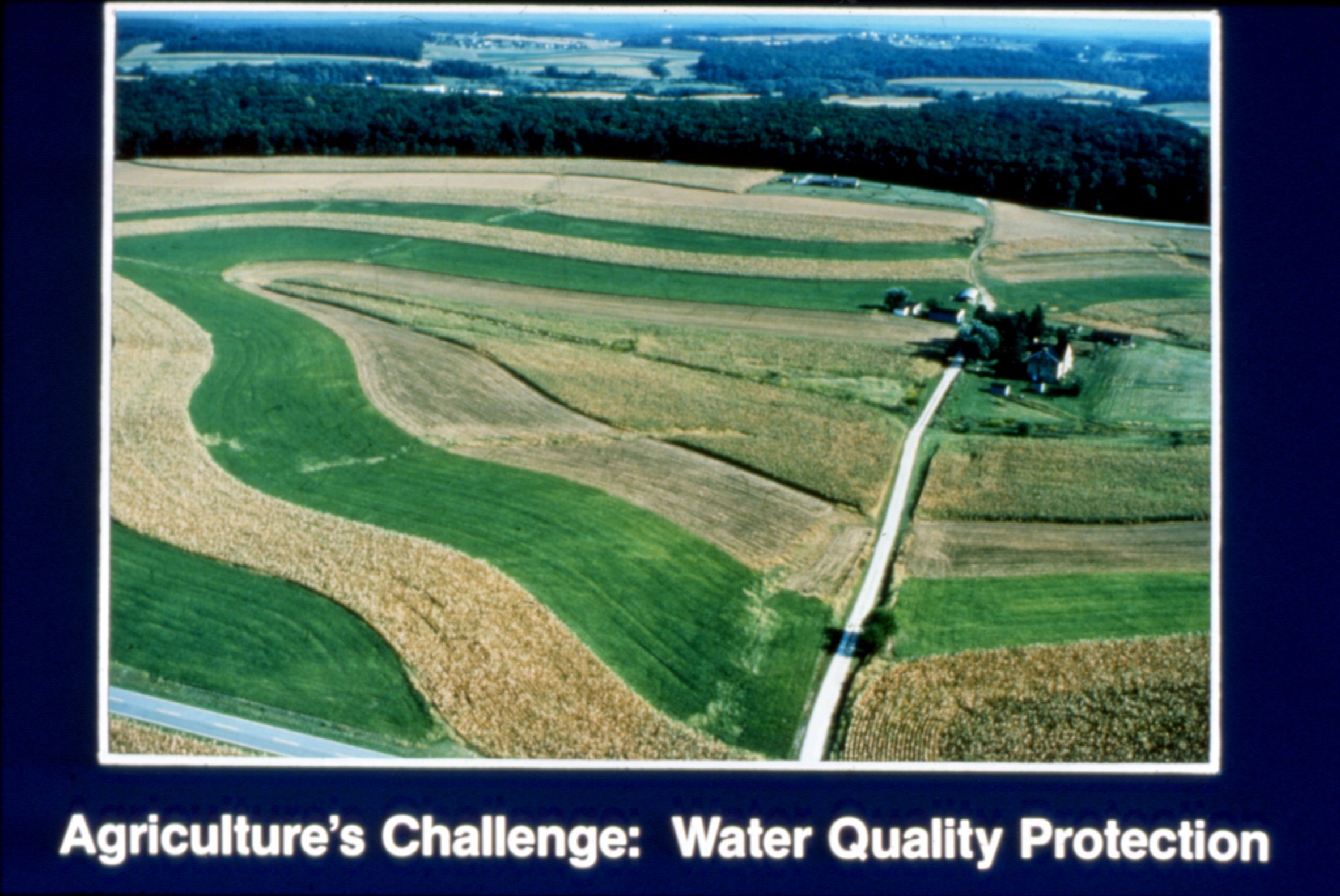 [Speaker Notes: ?]
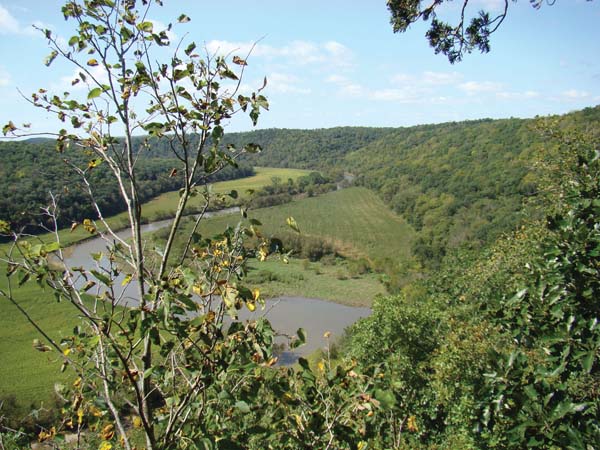 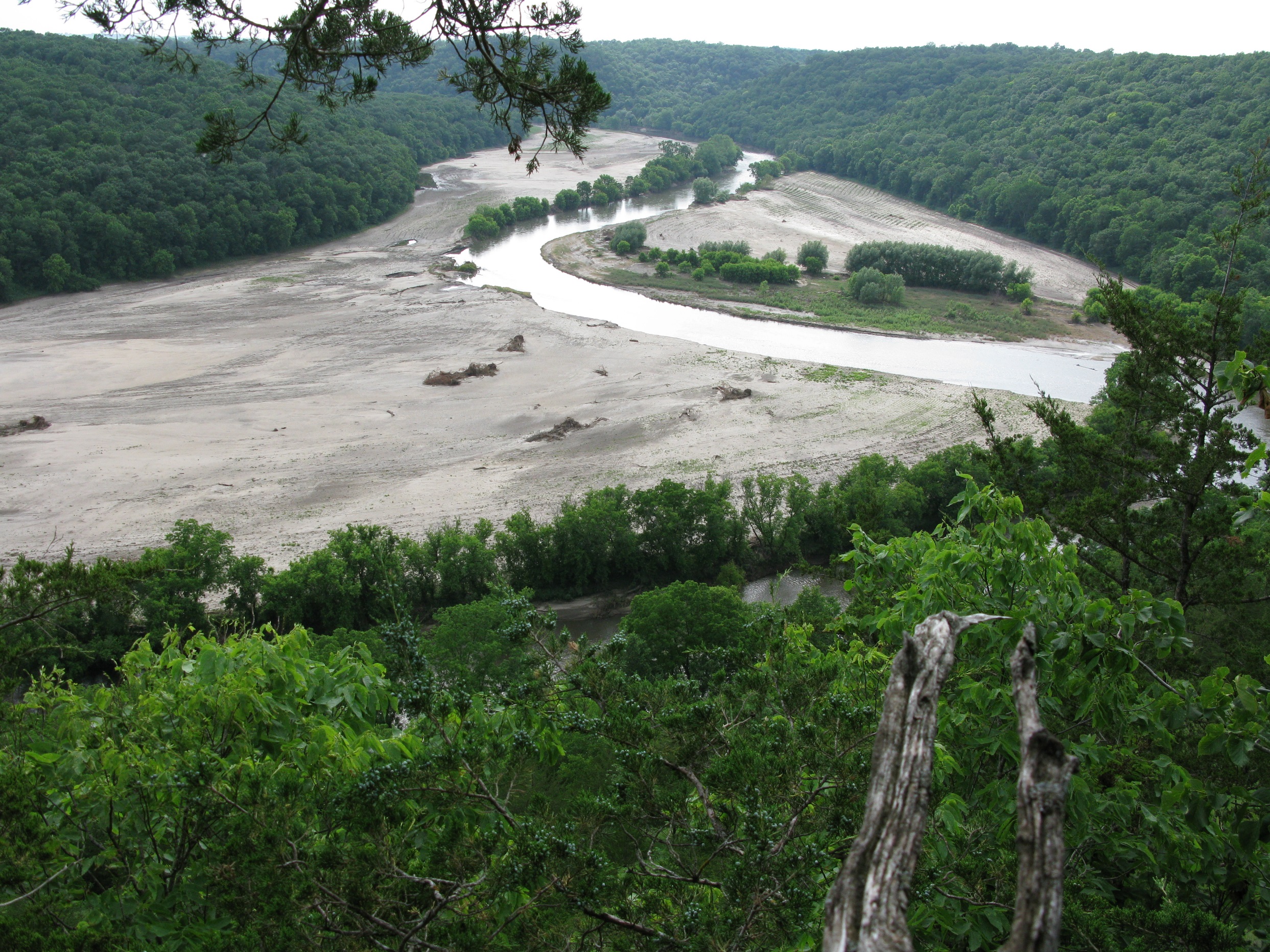 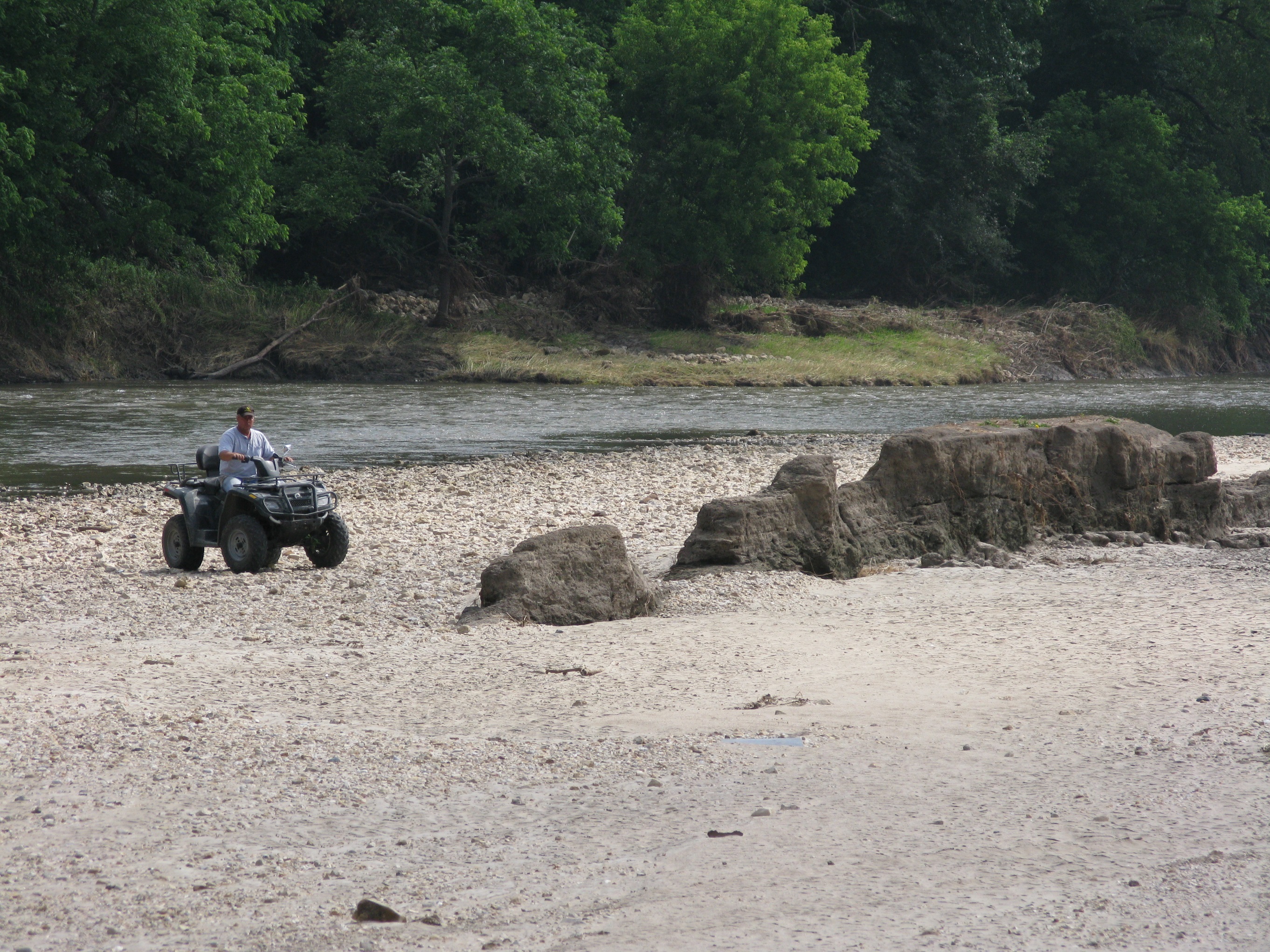 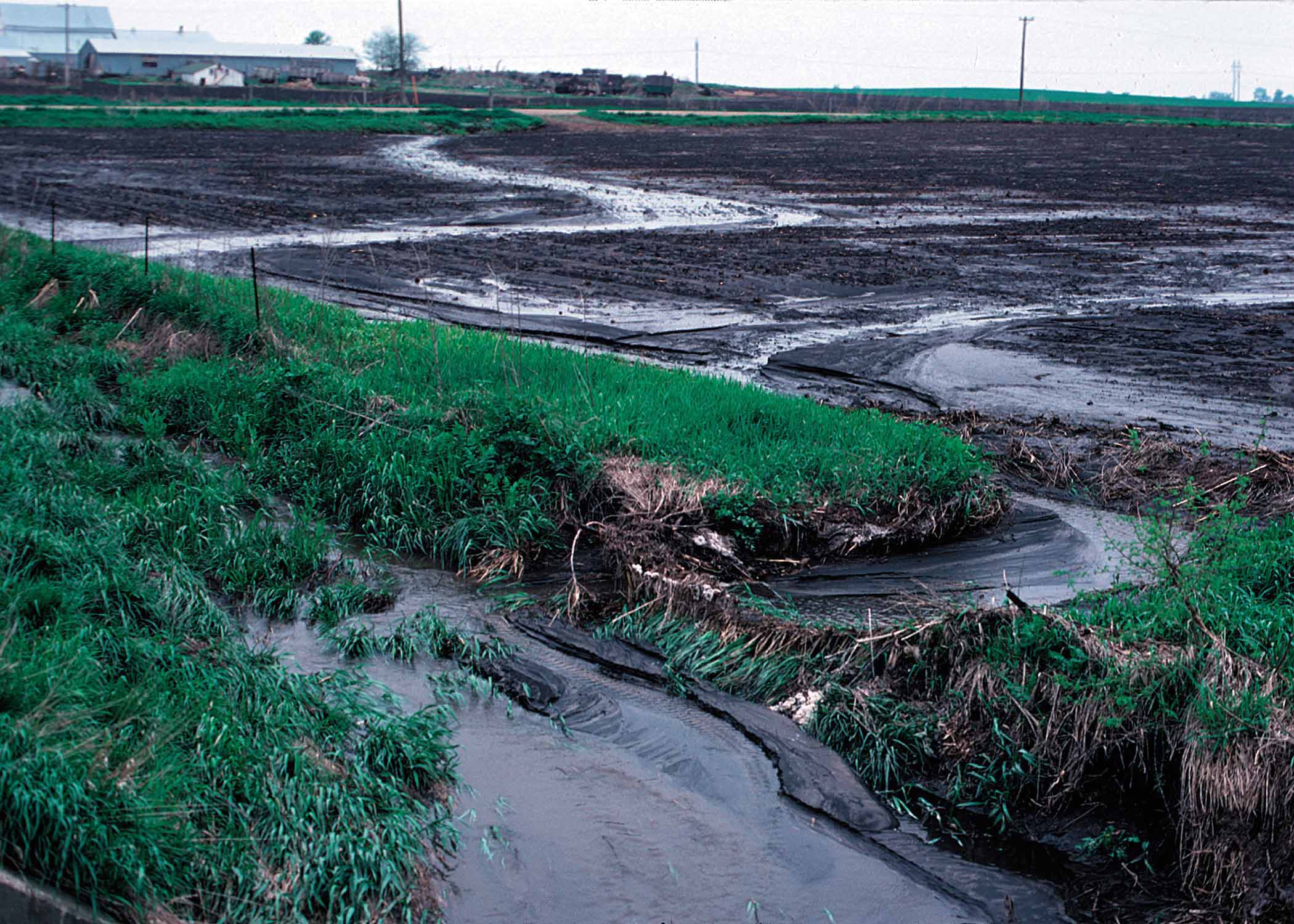 Swan Lake: September 2018
Soil and Water Conservation
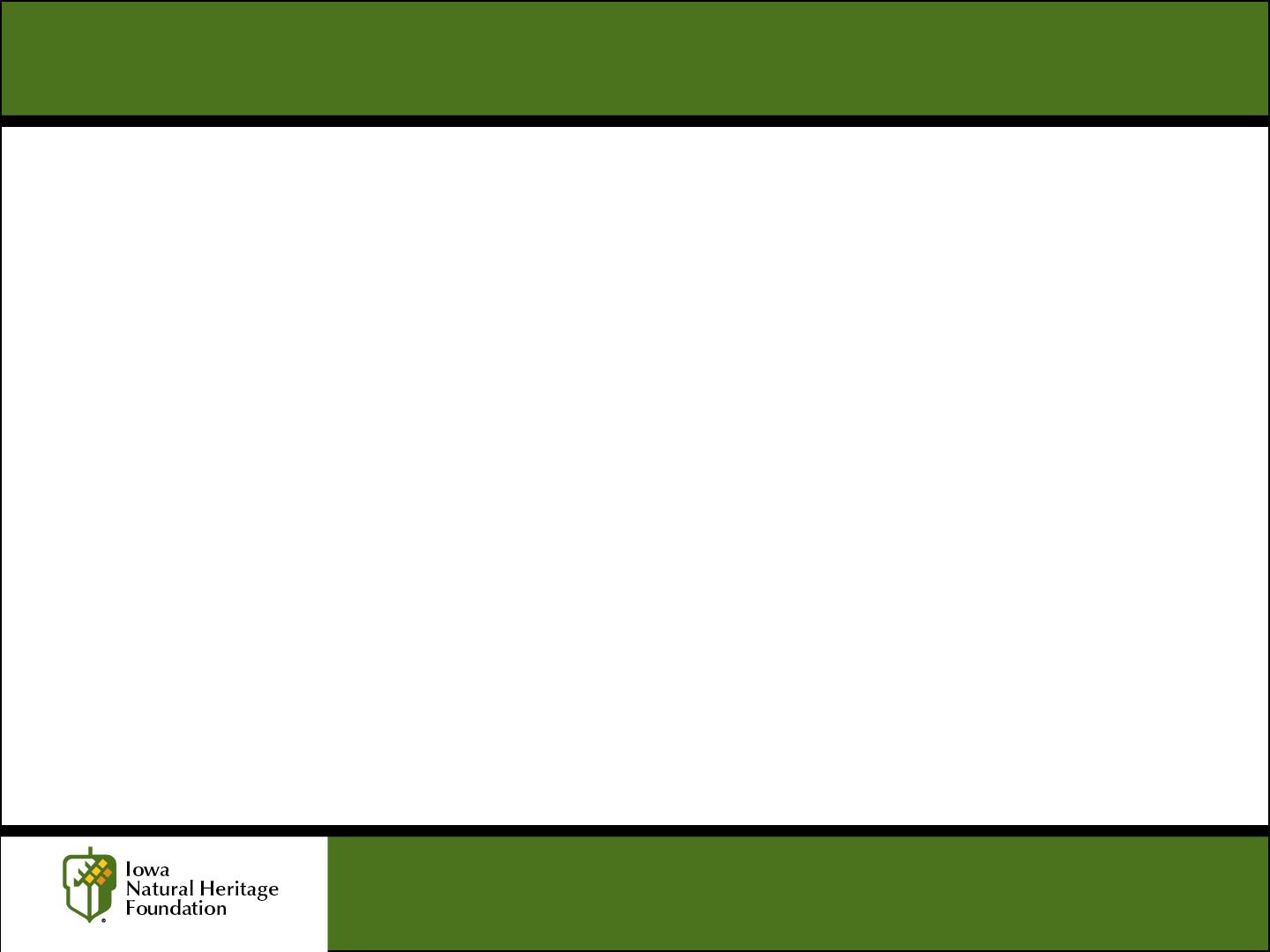 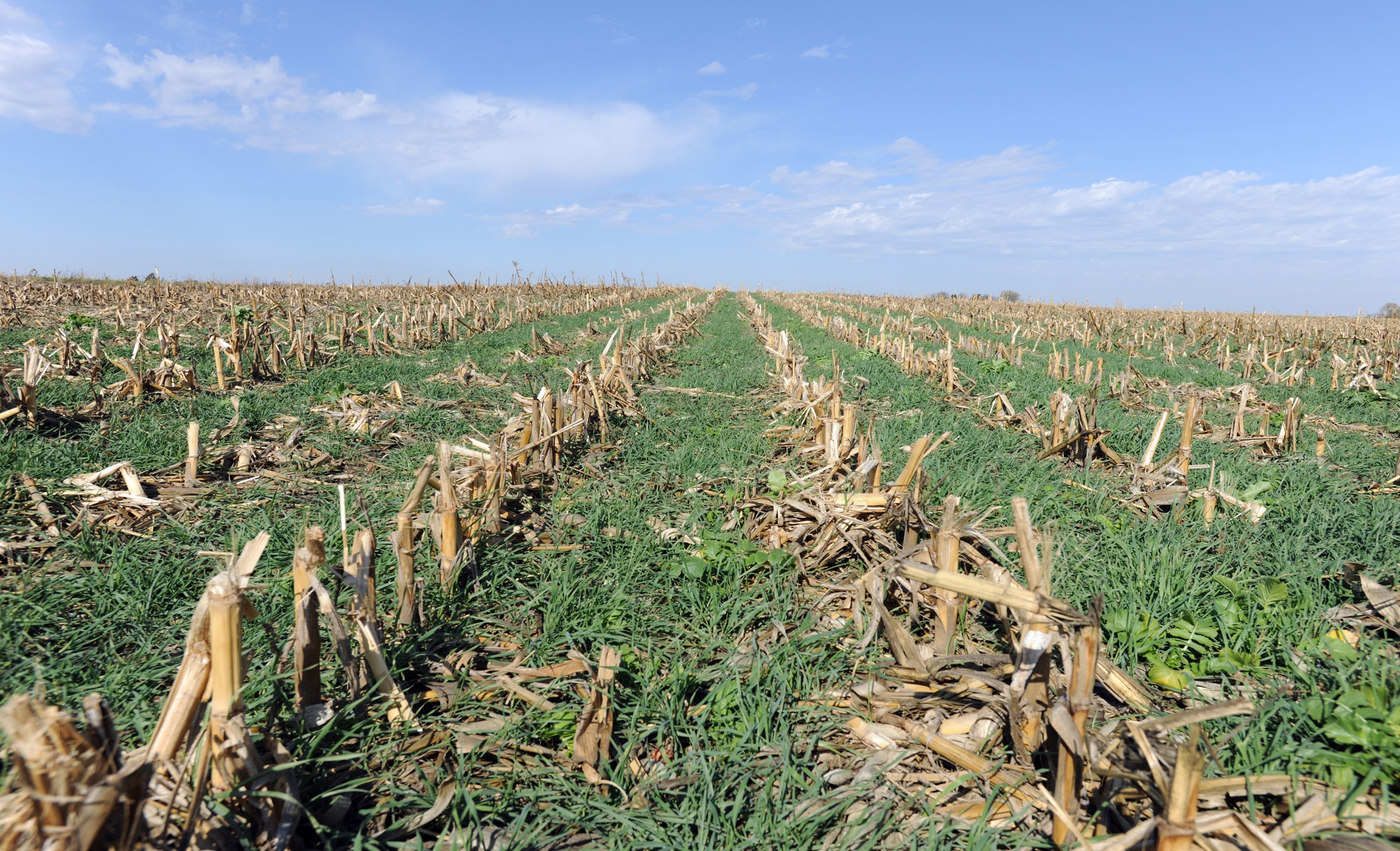 Cover Crops
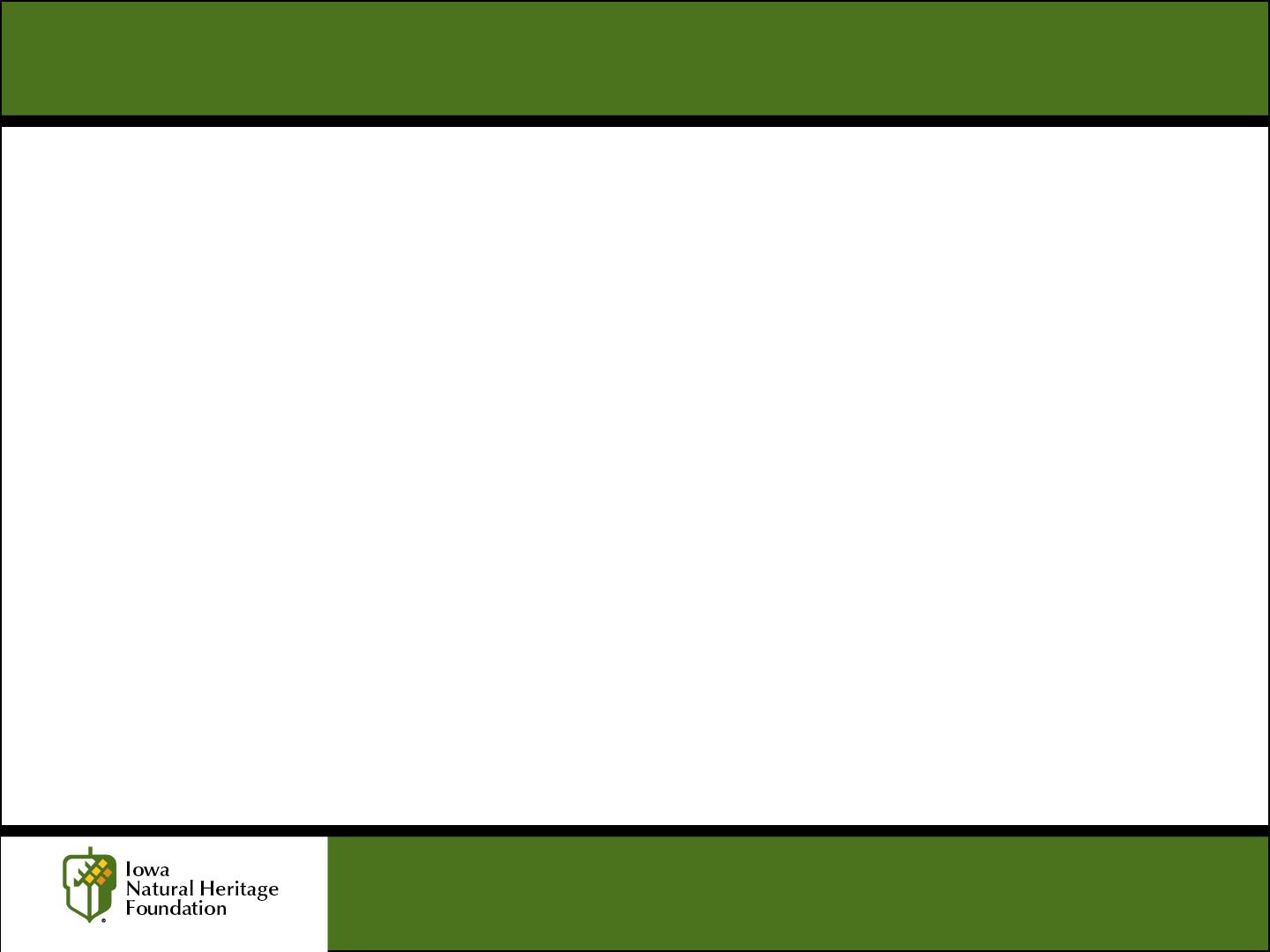 [Speaker Notes: This is what those investments look like:  Cover Crops]
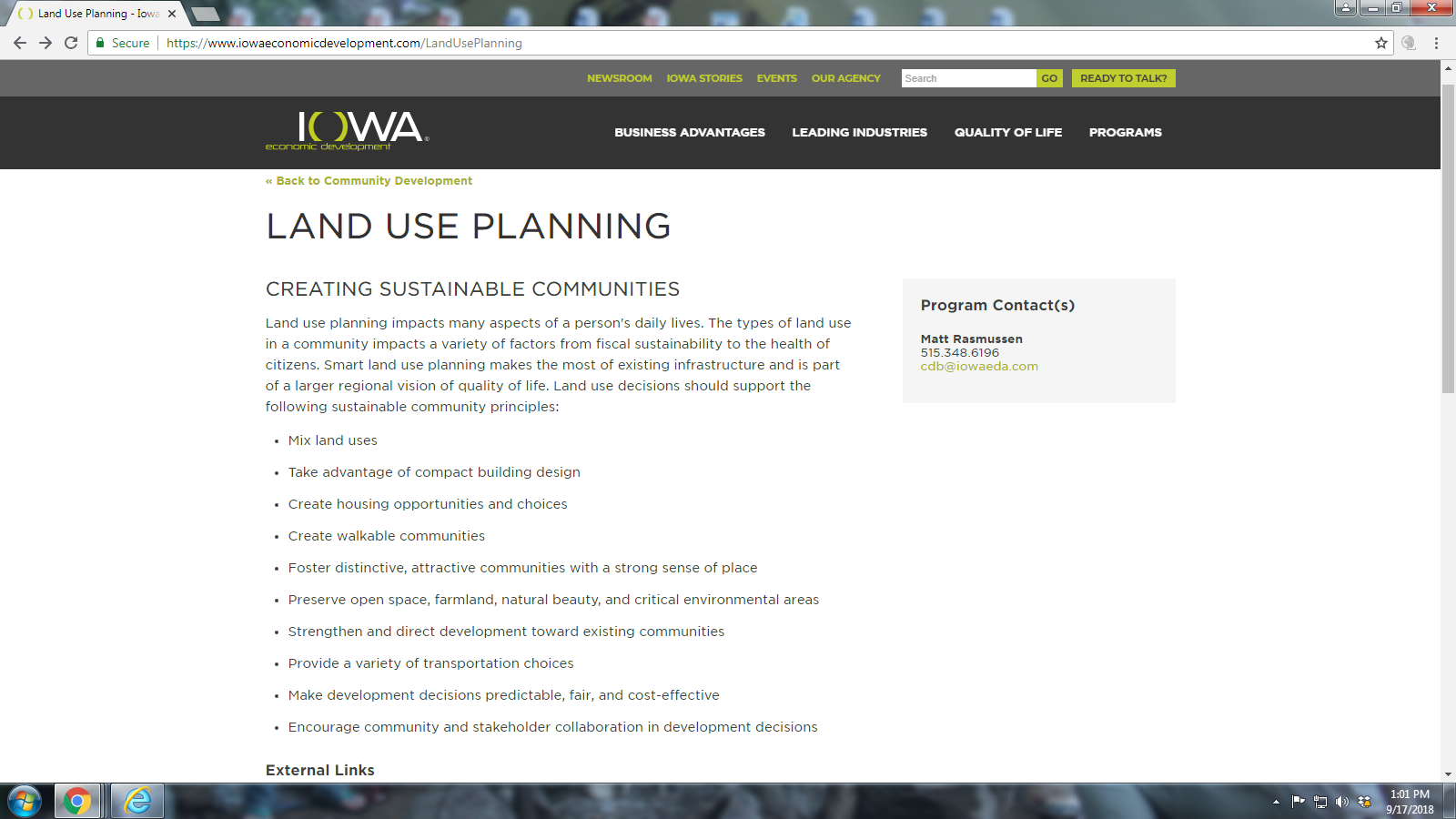 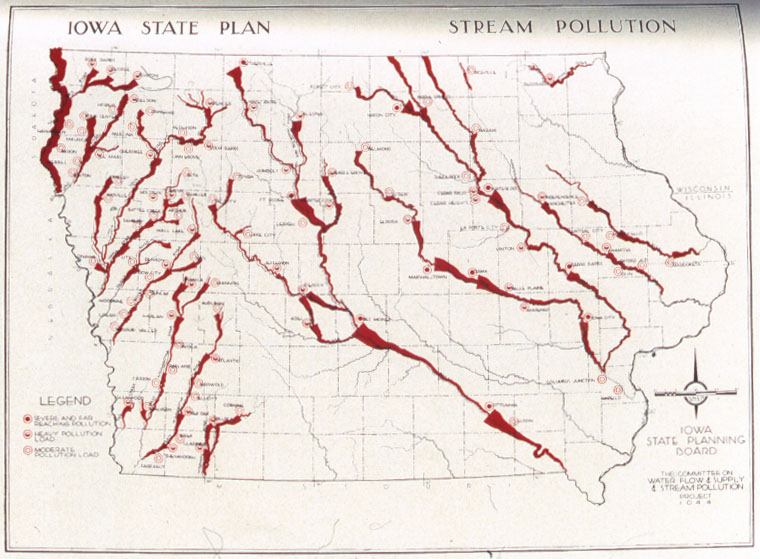 1935
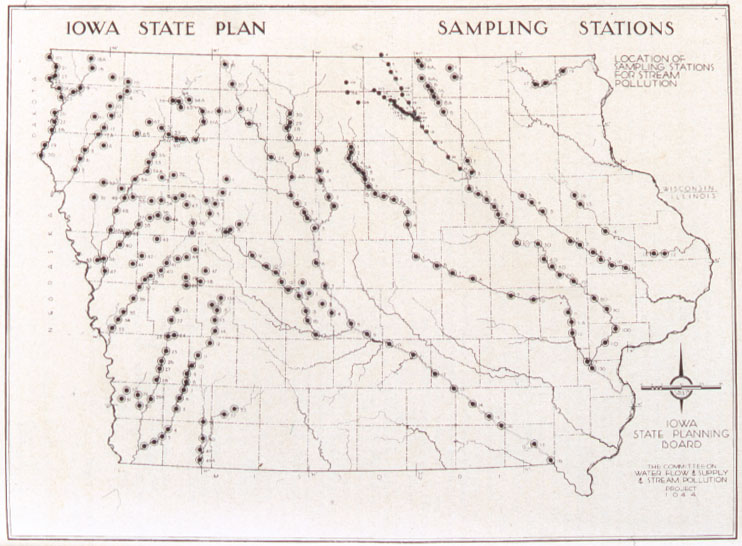 1935
1978
State of Iowa Water Plan
1999
+ 1970’s Basin Studies
1999
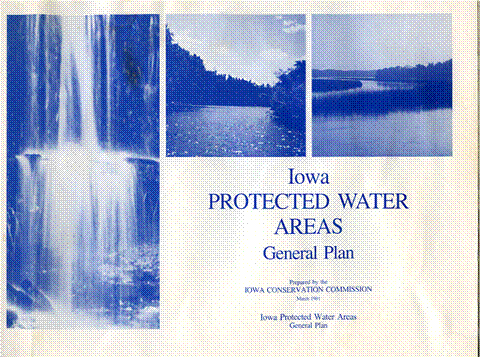 1981
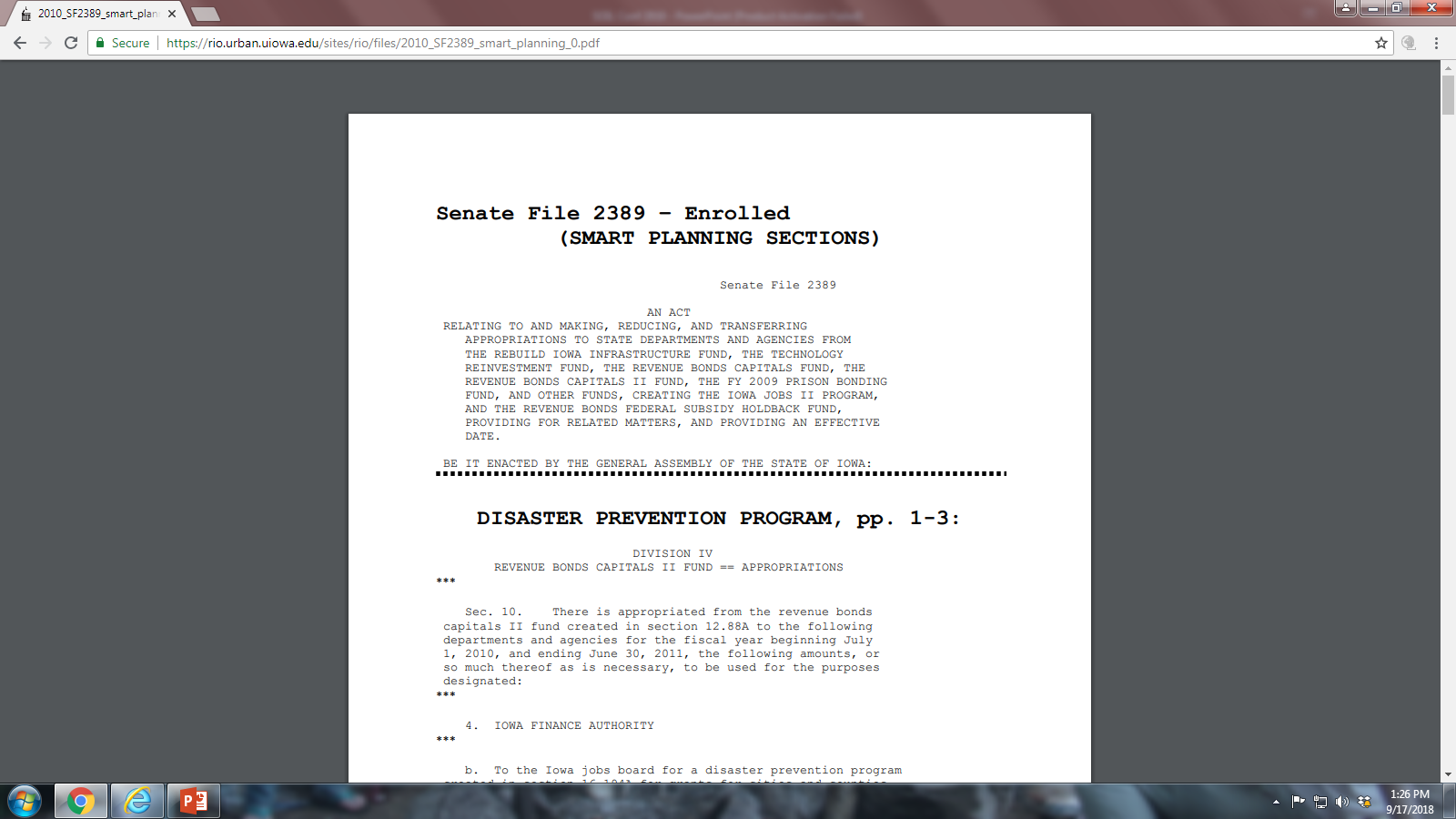 Statewide Land Use Plan?
Iowa 97% Privately owned
Comprehensive for all land uses
Cost of permanent protection?
Pros and Cons
Political will?
Private Land Protection as the main tool?
Would we even need it, if we had good stewards everywhere?
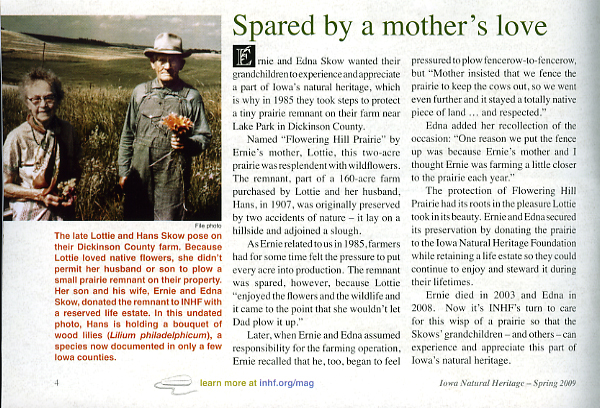 Cover crops planted July 28, 2018
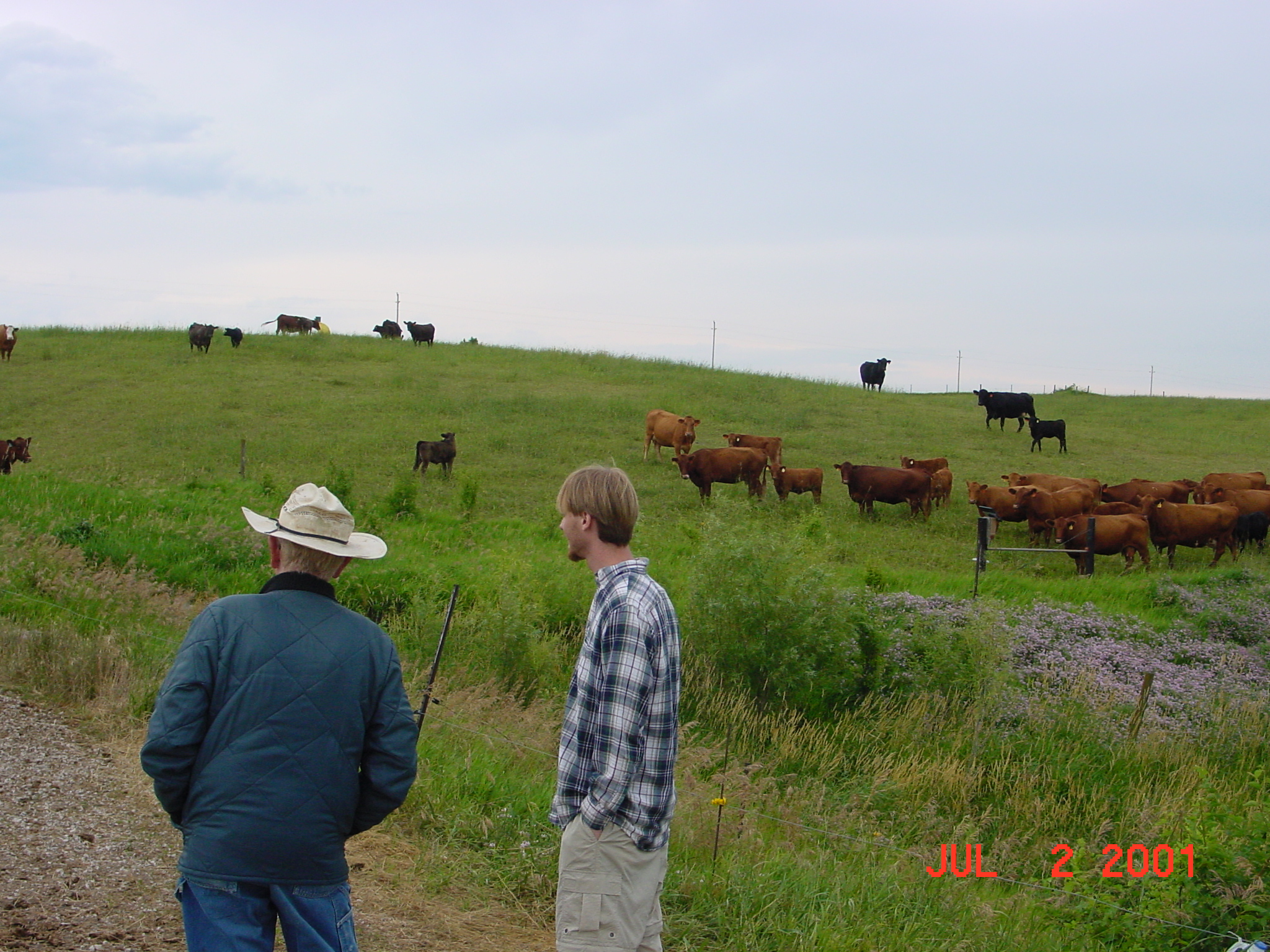 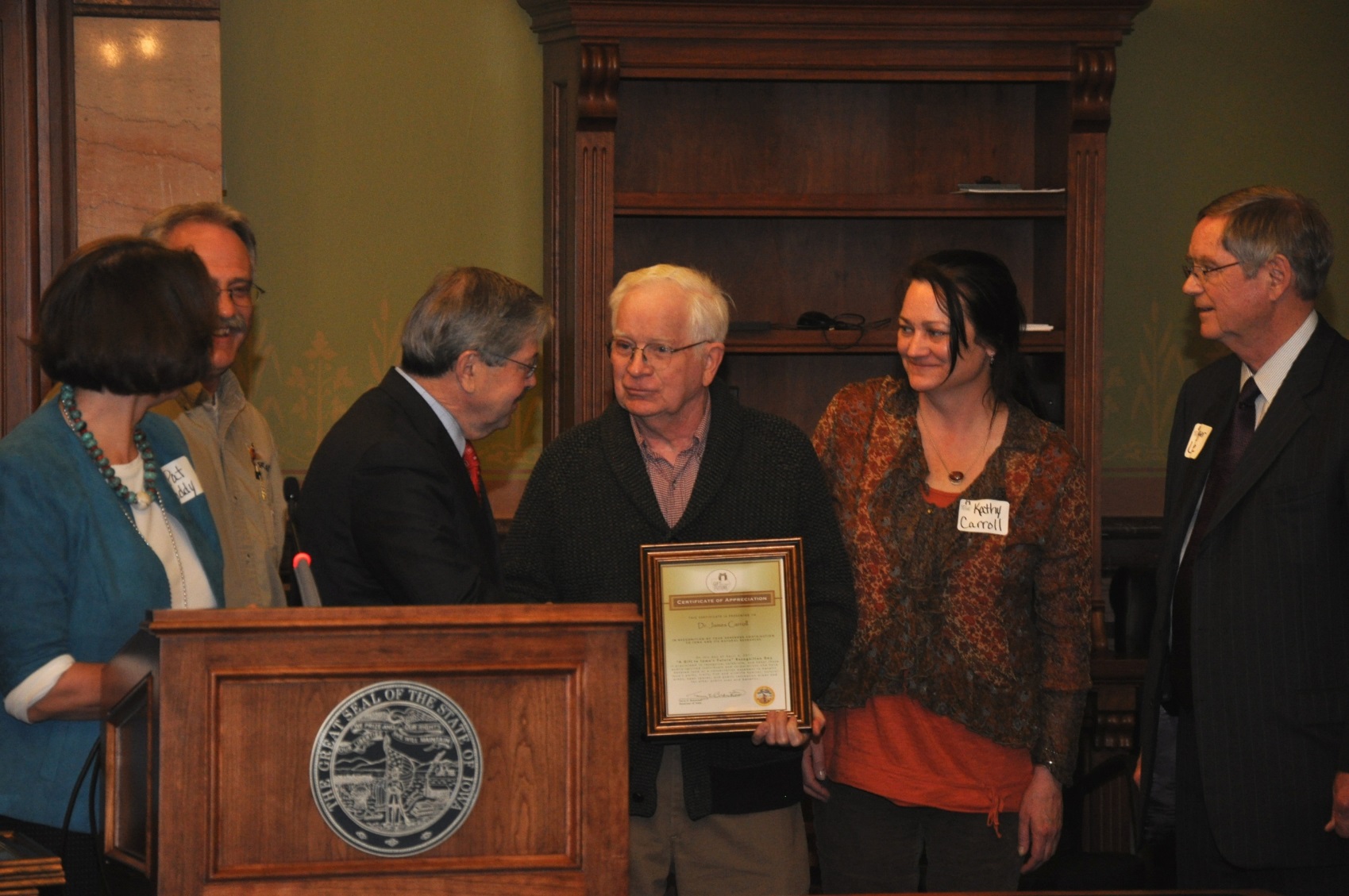 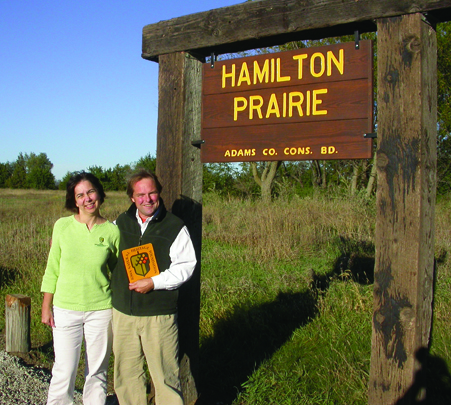 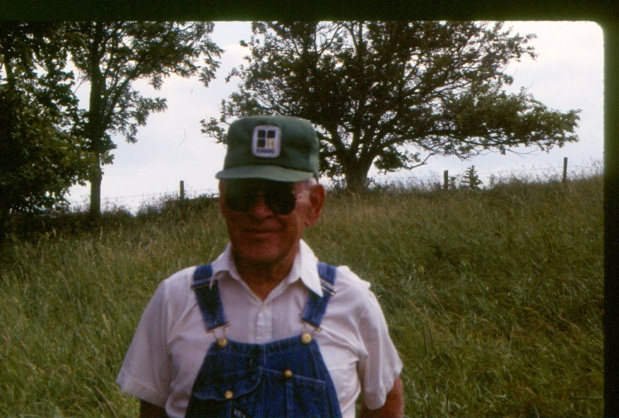 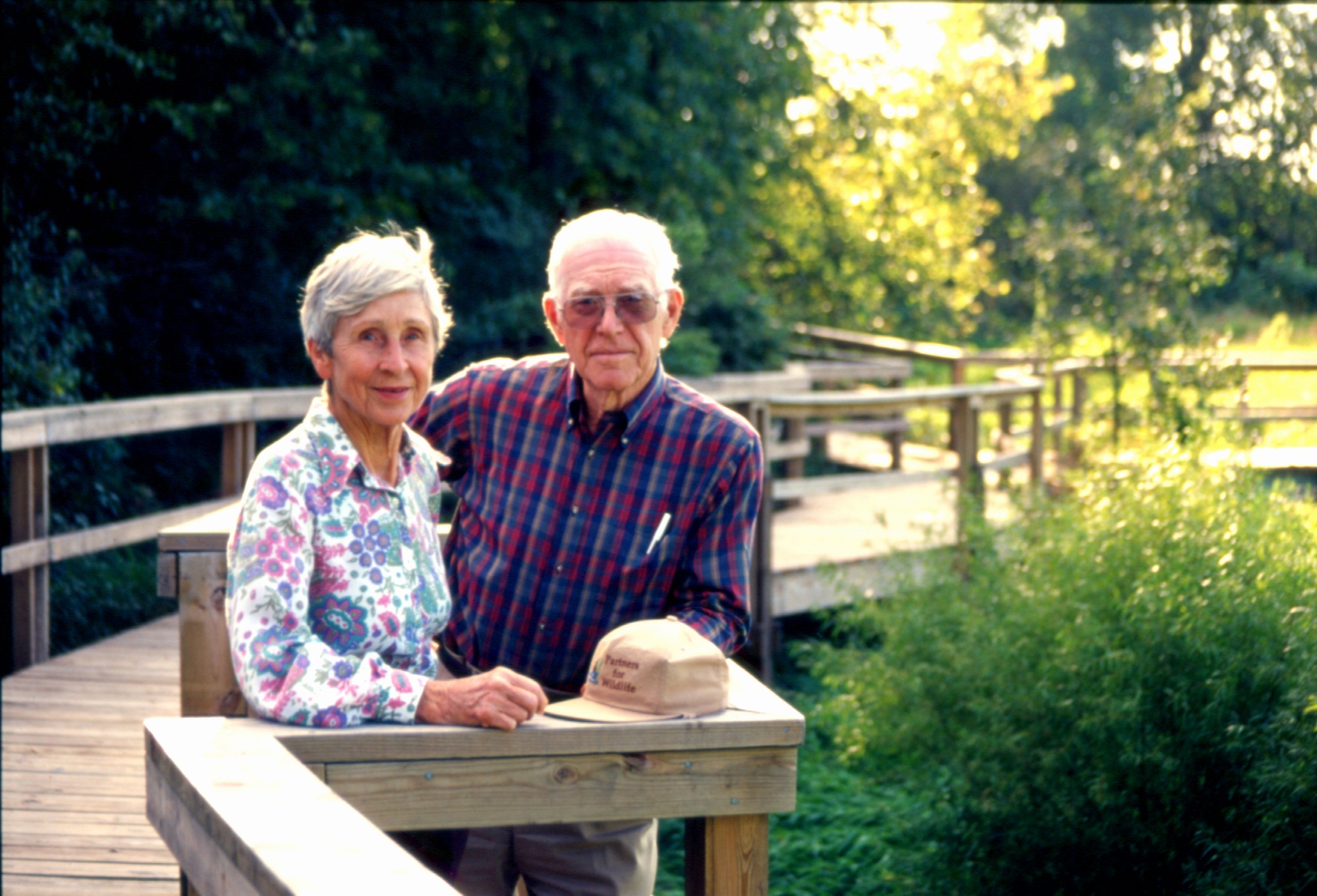 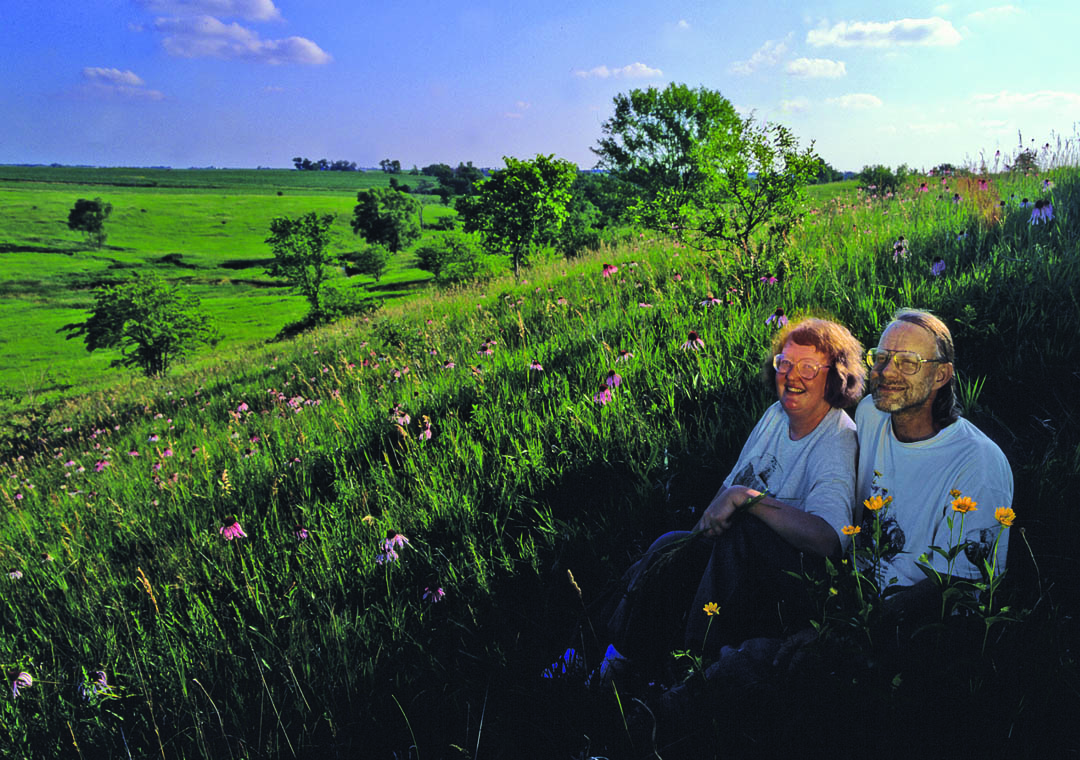 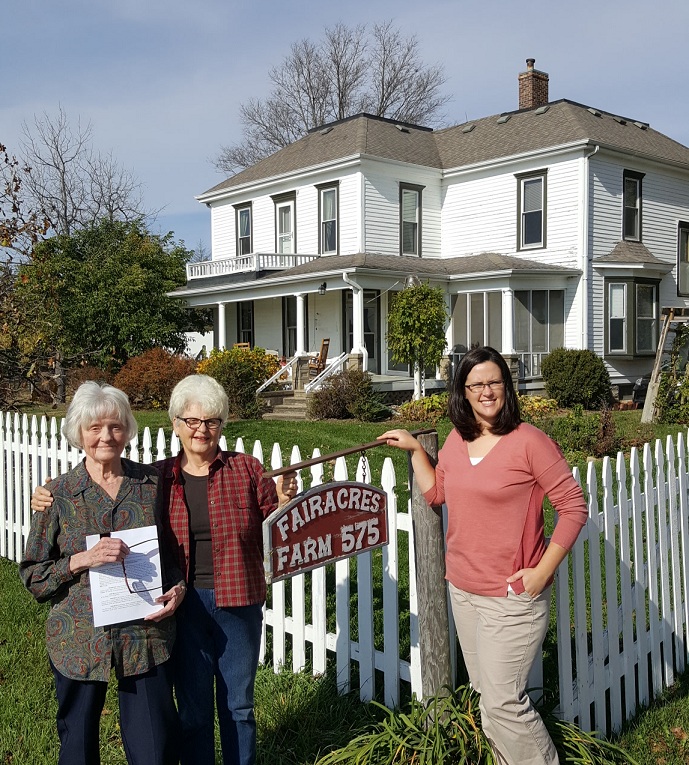 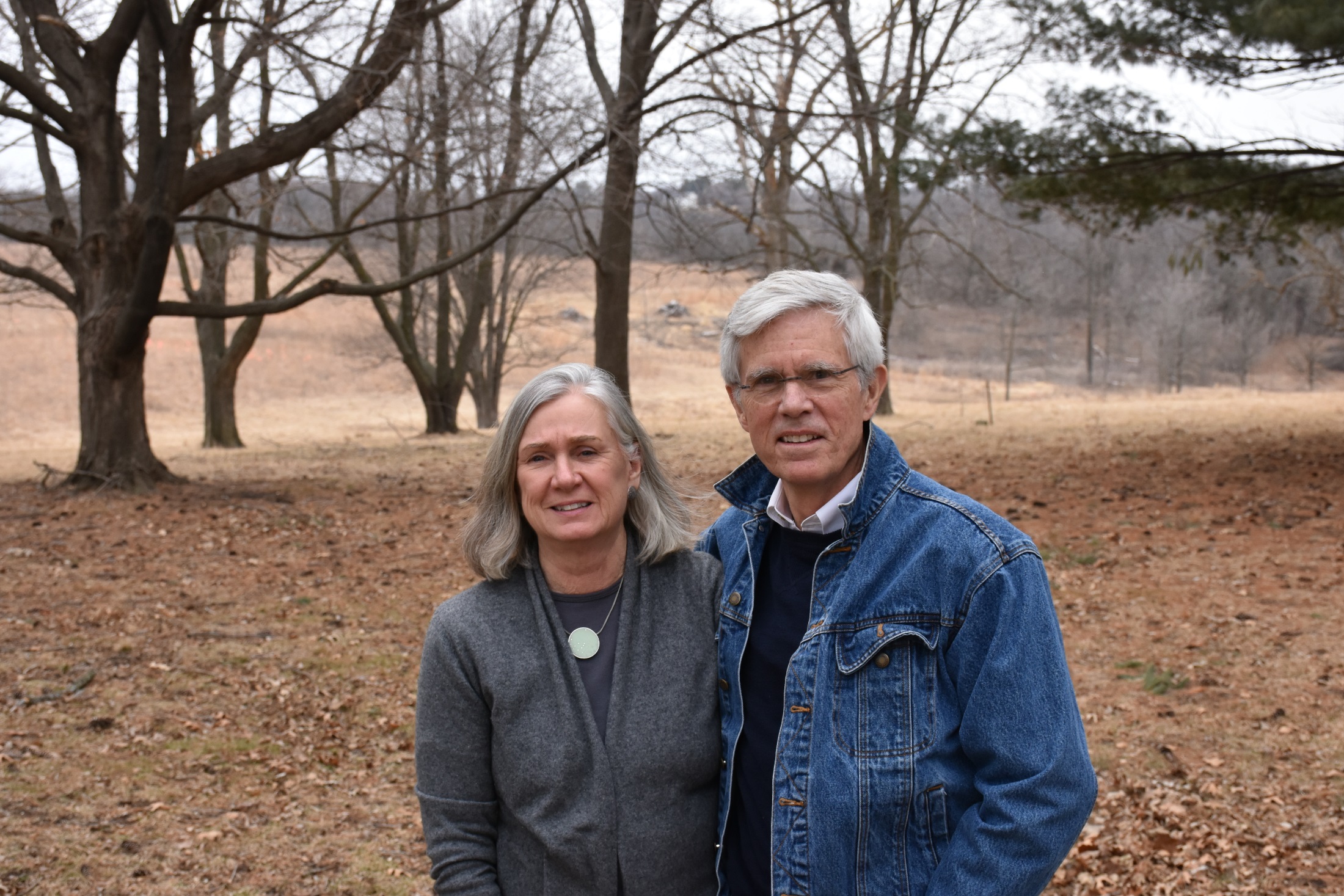 Key Components of Private Land Protection
Good Land Stewardship
Education/Teaching next generation
Good Estate Planning
Permanent Protection
Fee-title ownership (NGO, Public, etc.)
Conservation Easement (private land)
Flexibility 
Resiliency
Conservation Easements
Strong backing of citizens/legislature
Strong incentives 
Compensation
Cash
Tax Incentives
Land ethic
Estate Planning
Monitoring and Enforcing
Funding for Grantee
Insurance (Terrafirma)/Accredited Land Trusts
NRCS-Iowa
NRCS-WRP/WRE/CREP CE’s
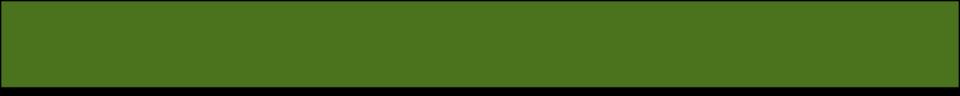 Regional Protection
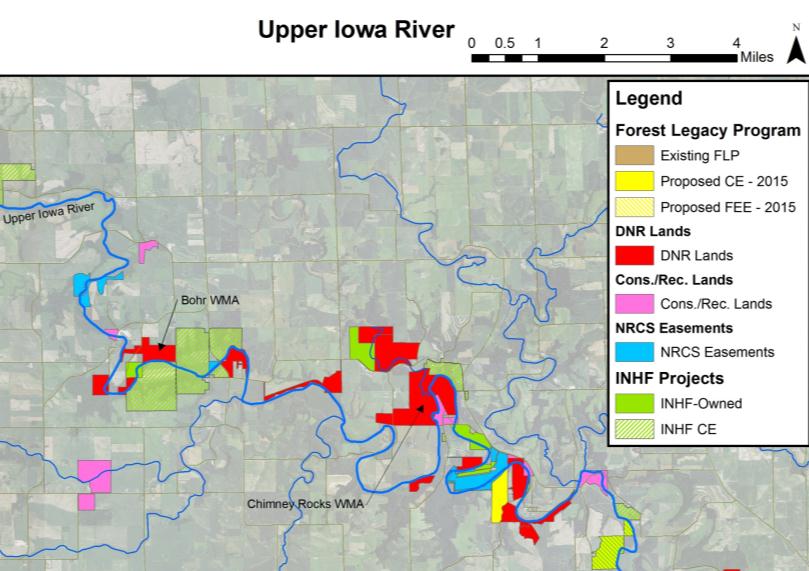 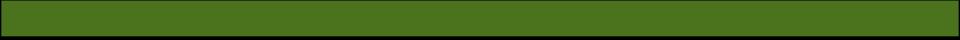 [Speaker Notes: Public Land ownership, public conservation easement, private conservation easement, INHF owned, etc.]
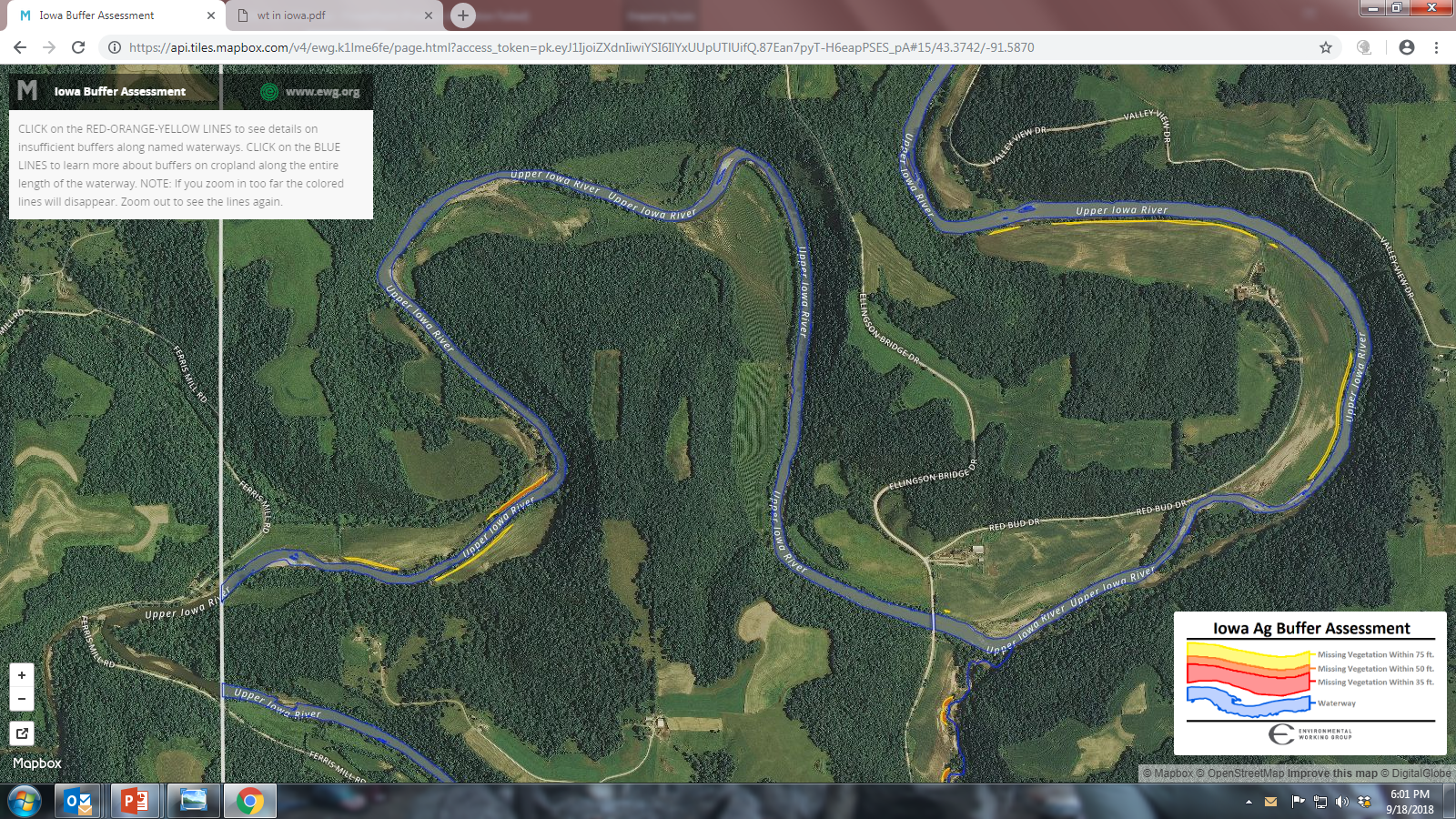 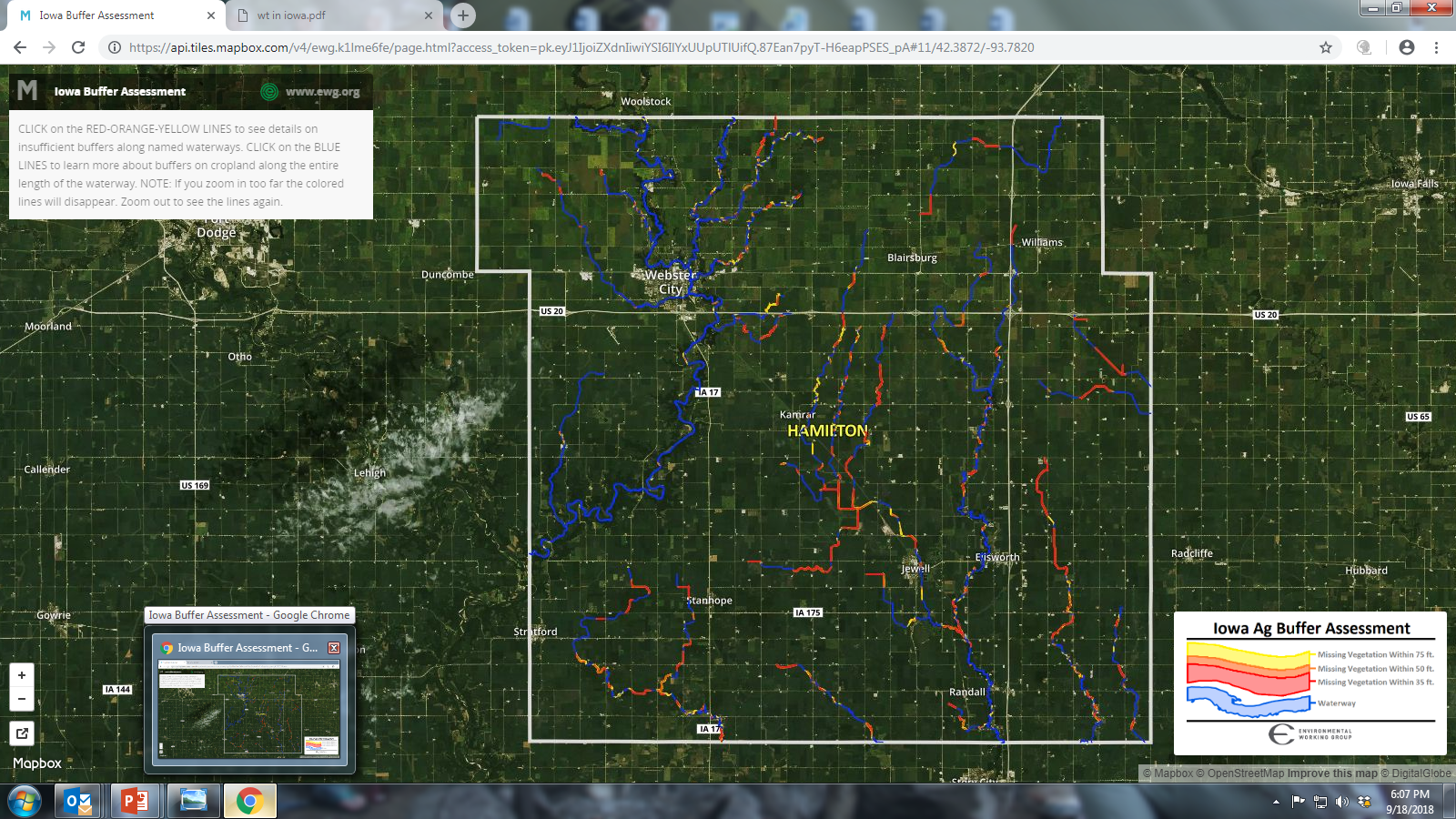 Potential Conservation Easements?
72,000 miles of rivers and streams
30ft buffer each side=524,000 acres
May not be realistic to survey or hold CE
Cost per acre $250/acre x 15years=$3750
One time payment to buffer permanently
Part of whole parcel Conservation Easements
Tax Incentives to offset cost
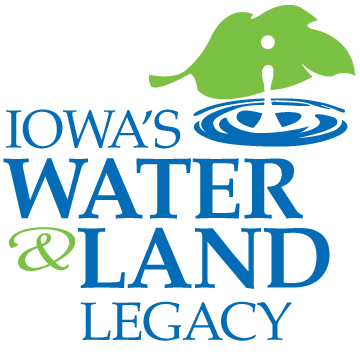 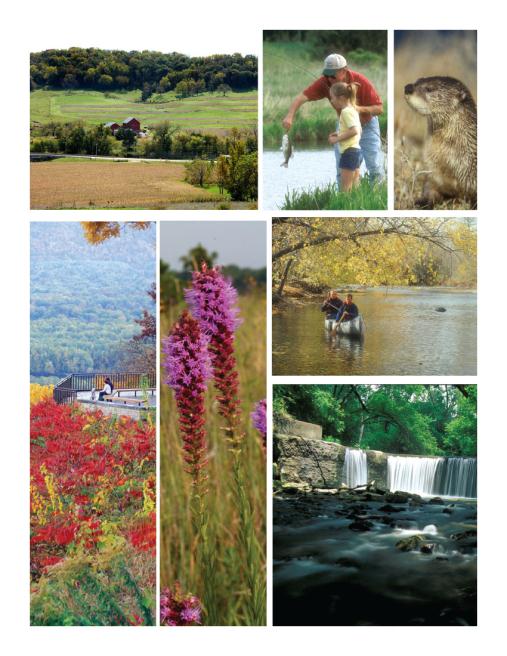 SustainableFunding
The Natural Resource and 
Outdoor Recreation Trust Fund
45
[Speaker Notes: The Natural Resources and Outdoor Recreation Trust Fund will provide a permanent and constitutionally protected funding source for Iowa’s natural resources to improve and protect our diverse natural environment and provide outdoor recreation opportunities for all Iowans. 

Iowa currently ranks 49th in funding on natural resources per capita despite overwhelming public support for conservation funding. We can do better!]
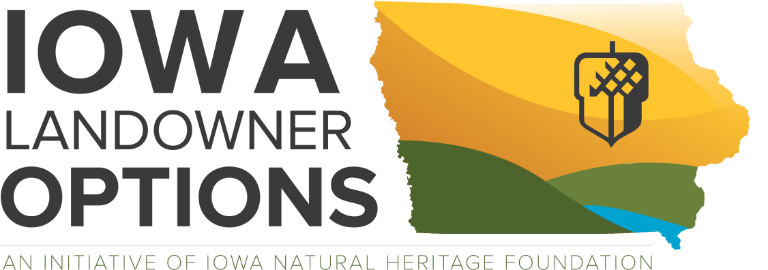 Consider permanent land protection
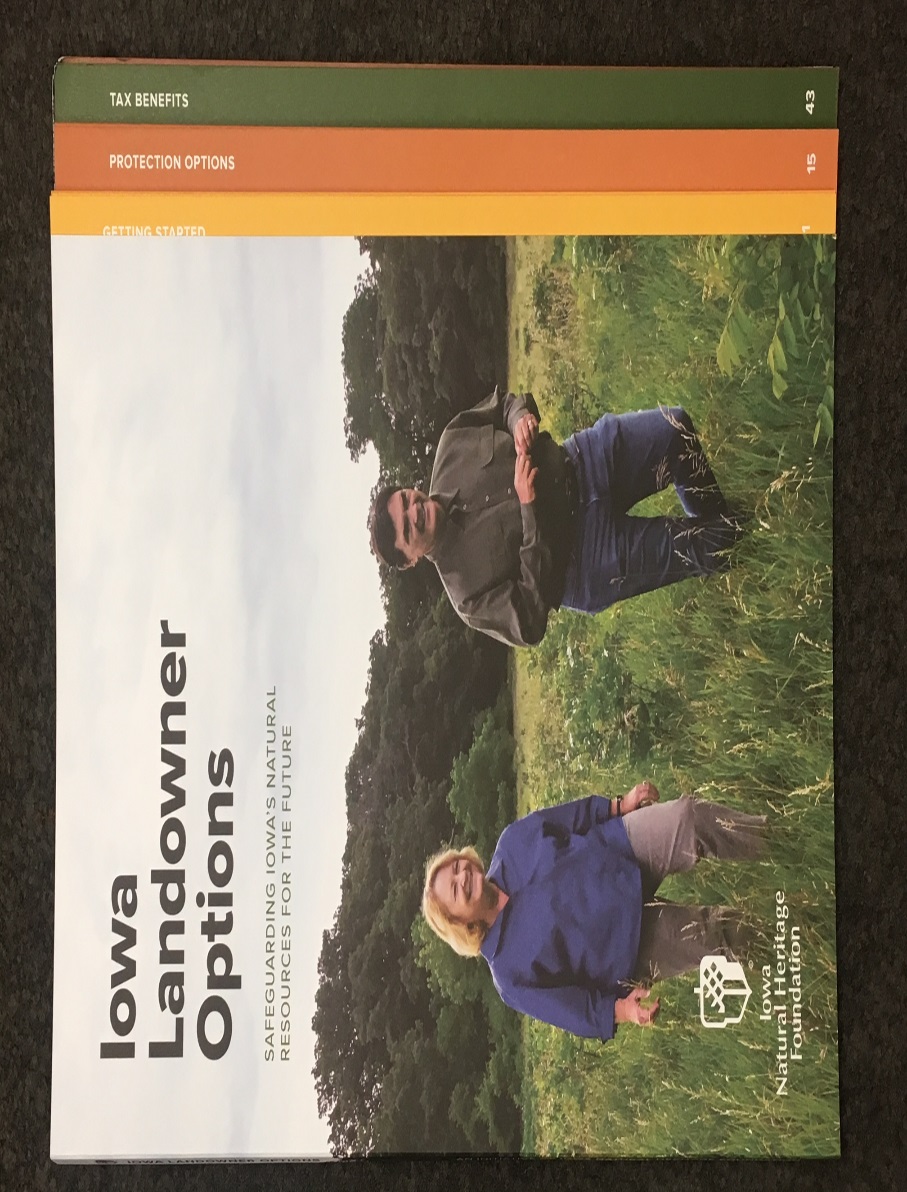 On land you or family own (or talk with others)
INHF has free resources, including Landowner’s Options book
Online Version
New tax credits and other support
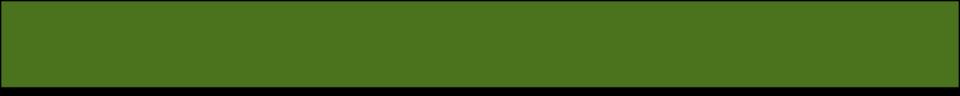 Thank you!
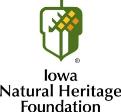 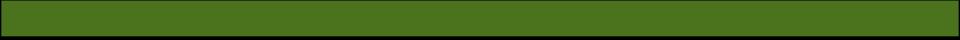